ANALISIS KINERJA KEUANGAN BANK
Kinerja Keuangan adalah ukuran keberhasilan suatu organisasi mencapai target-target yang telah ditetapkan dalam anggarannya guna mewujudkan visi dan misi perusahaan.
ANALISIS  RASIO
Rasio Likuiditas
Analisis yang dilakukan terhadap kemampuan bank dalam memenuhi kewajiban-kewajiban jangka pendek atau kewajiban yang sudah jatuh tempo.
CASH RATIO
Untuk mengukur kemampuan bank dalam membayar kembali simpanan nasabah pada saat ditarik dengan menggunakan alat-alat likuid yang dimilikinya.




Alat Likuid : Uang Kas di Bank dan Rekening giro yang   disimpan di Bank Indonesia.
Merupakan ketentuan bagi setiap bank umum untuk menyisihkan sebagian dari dana pihak ketiga yang berhasil dihimpunnya dalam bentuk giro wajib minimum yang berupa rekening giro bank yang bersangkutan pada Bank Indonesia.
Komponen dana pihak ketiga terdiri dari: Giro, Deposito berjangka, Sertifikat deposito, Tabungan, Kewajiban Jangka Pendek Lainnya
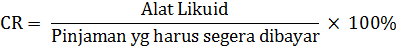 RESERVE REQUIREMENT
LOAN TO DEPOSIT RATIO
Menyatakan seberapa jauh kemampuan bank dalam membayar kembali penarikan dana yang dilakukan nasabah dengan mengandalkan kredit yang diberikan sebagai sumber likuiditasnya. Rasio antara seluruh jumlah kredit yang diberikan bank dengan dana yang diterima oleh bank. 
Semakin tinggi rasio tsb, maka makin rendah likuiditas bank tsb.
Merupakan kemampuan bank untuk memenuhi permintaan kredit dengan menggunakan total asset yang dimiliki bank.
Semakin tinggi rasio ini maka tingkat likuiditasnya rendah karena jumlah asset yang diperlukan untuk membiayai kreditnya makin besar.
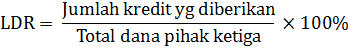 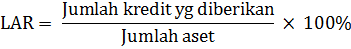 LOAN TO ASSET RATIO
RASIO KEWAJIBAN BERSIH CALL MONEY ( NCM )
Persentase dari rasio ini menunjukkan besarnya kewajiban bersih call money terhadap aset lancar atau aset yang paling likuid dari bank.



aset Lancar : Uang kas, Giro di BI, Sertifikat BI, SBPU
Semakin kecil rasio ini, maka likuiditas bank ini semakin baik karena bank dapat menutup kewajiban antar bank dengan alat likuid yang dimilikinya.
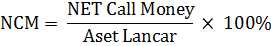 Rasio Rentabilitas
Alat untuk menganalisis atau mengukur tingkat efisiensi usaha dan profitabilitas yang dicapai oleh bank yang bersangkutan.
RETURN ON ASSET
Untuk mengukur kemampuan manajemen bank dalam memperoleh keuntungan secara keseluruhan.
Semakin besar ROA suatu bank, maka makin besar tingkat keuntungan bank dan semakin baik pula posisi bank dari segi penggunaan assets.
Untuk mengukur kemampuan bank dalam memperoleh keuntungan bersih dikaitkan dengan pembayaran dividen.
Semakin besar rasio ini maka makin besar kenaikan laba bersih bank yang bersangkutan, selanjutnya akan menaikan harga saham bank dan semakin besar pula dividen yang diterima investor.
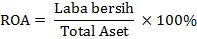 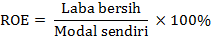 RETURN ON EQUITY
RASIO BIAYA OPERASIONAL
Untuk mengukur tingkat efisiensi dan kemampuan bank melakukan kegiatan operasinya.




Biaya operasional diperoleh dari COLF ( Cost of Loanable fund)
Pendapatan Operasionl diperoleh dari jasa pemberian kredit bank (Bunga pinjaman, appraisal fee, supervision fee, commitment fee, sindication fee, dll).
Rasio yang menggambarkan tingkat keuntungan yang diperoleh bank dibandingkan dengan pendapatan yang diterima dari kegiatan operasionalnya.




Pendapatan Operasional berasal dari pemberian kredit dengan resiko kredit macet, selisih kurs valas jika kredit dalam valas dll.
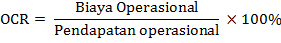 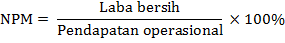 NET PROFIT MARGIN
Untuk mengukur kemampuan bank dalam memenuhi kewajiban jangka panjangnya atau kemampuan bank untuk memenuhi kewajiban-kewajiban jika terjadi likuidasi bank.
Rasio Solvabilitas
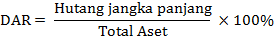 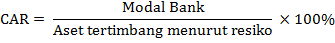 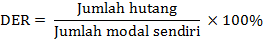 Analisis CAMELS(Capital, Asset quality, Management, Earning, Liquidity, Sensitivity)
CAMELS menggambarkan suatu hubungan atau perbandingan antara suatu jumlah tertentu dengan jumlah yang lain, dengan analisis rasio dapat diperoleh gambaran baik buruknya keadaan atau posisi keuangan suatu bank. CAMELS merupakan tolok ukur obyek pemeriksaan bank yang dilakukan oleh pengawas bank.
Capital
kecukupan, komposisi, dan proyeksi (trend ke depan) permodalan serta kemampuan permodalan Bank dalam mengcover aset bermasalah;

kemampuan Bank memelihara kebutuhan penambahan modal yang berasal dari keuntungan, rencana permodalan Bank untuk mendukung pertumbuhan usaha, akses kepada sumber permodalan, dan kinerja keuangan pemegang saham untuk meningkatkan permodalan Bank.
Asset quality
kualitas aset produktif, konsentrasi eksposur risiko kredit, perkembangan aset produktif bermasalah, dan kecukupan penyisihan penghapusan aset produktif (PPAP);

kecukupan kebijakan dan prosedur, sistem kaji ulang (review) internal, sistem dokumentasi, dan kinerja penanganan aset produktif bermasalah.
Management
kualitas manajemen umum dan penerapan manajemen risiko;

kepatuhan Bank terhadap ketentuan yang berlaku dan komitmen kepada Bank Indonesia dan atau pihak lainnya.
Earnigs
pencapaian return on assets (ROA), return on equity (ROE), net interest margin (NIM), dan tingkat efisiensi Bank;
perkembangan laba operasional, diversifikasi pendapatan, penerapan prinsip akuntansi dalam pengakuan pendapatan dan biaya, dan prospek laba operasional.
Liquidity
rasio aset/kewajiban likuid, potensi maturity mismatch, kondisi Loan to Deposit Ratio (LDR), proyeksi cash flow, dan konsentrasi pendanaan;

kecukupan kebijakan dan pengelolaan likuiditas (assets and liabilities management /ALMA), akses kepada sumber pendanaan, dan stabilitas pendanaan.
Sensitivity
Penilaian Sensitivitas terhadap risiko pasar (Sensitivity to Market Risk) dilakukan pada komponen-komponen sbb: 
Modal atau cadangan yang dibentuk untuk mengcover fluktuasi suku bunga dibandingkan dengan potential loss sebagai akibat fluktuasi (adverse movement) suku bunga; 
Modal atau cadangan yang dibentuk untuk mengcover fluktuasi nilai tukar dibandingkan dengan potential loss sebagai akibat fluktuasi (adverse movement) nilai tukar; 
Kecukupan penerapan sistem manajemen risiko pasar
PERINGKAT  KESEHATAN  BANK
Thanks for your
attention